Our students drew many drawings
Let’s take care of our planet for future generation!
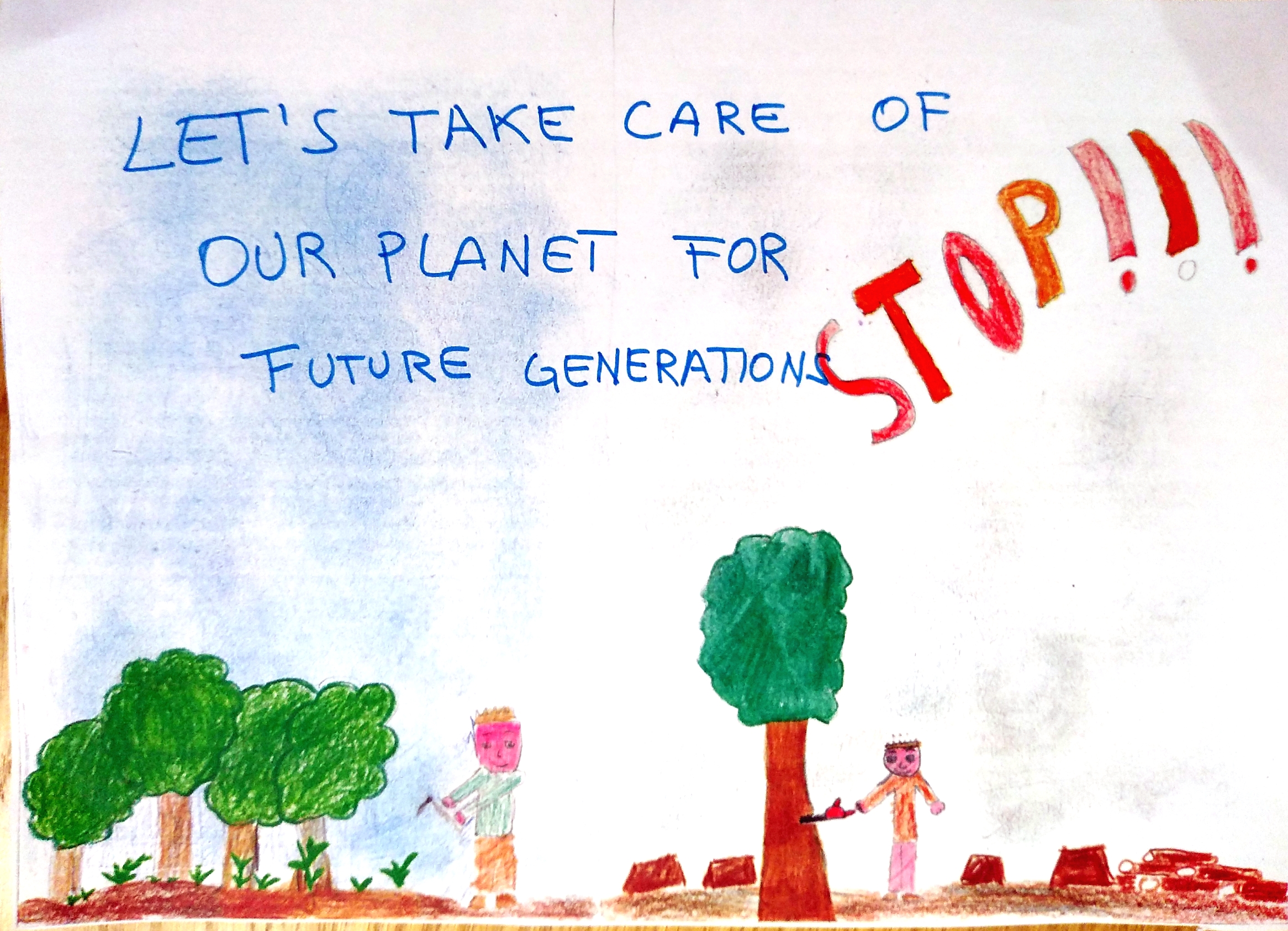 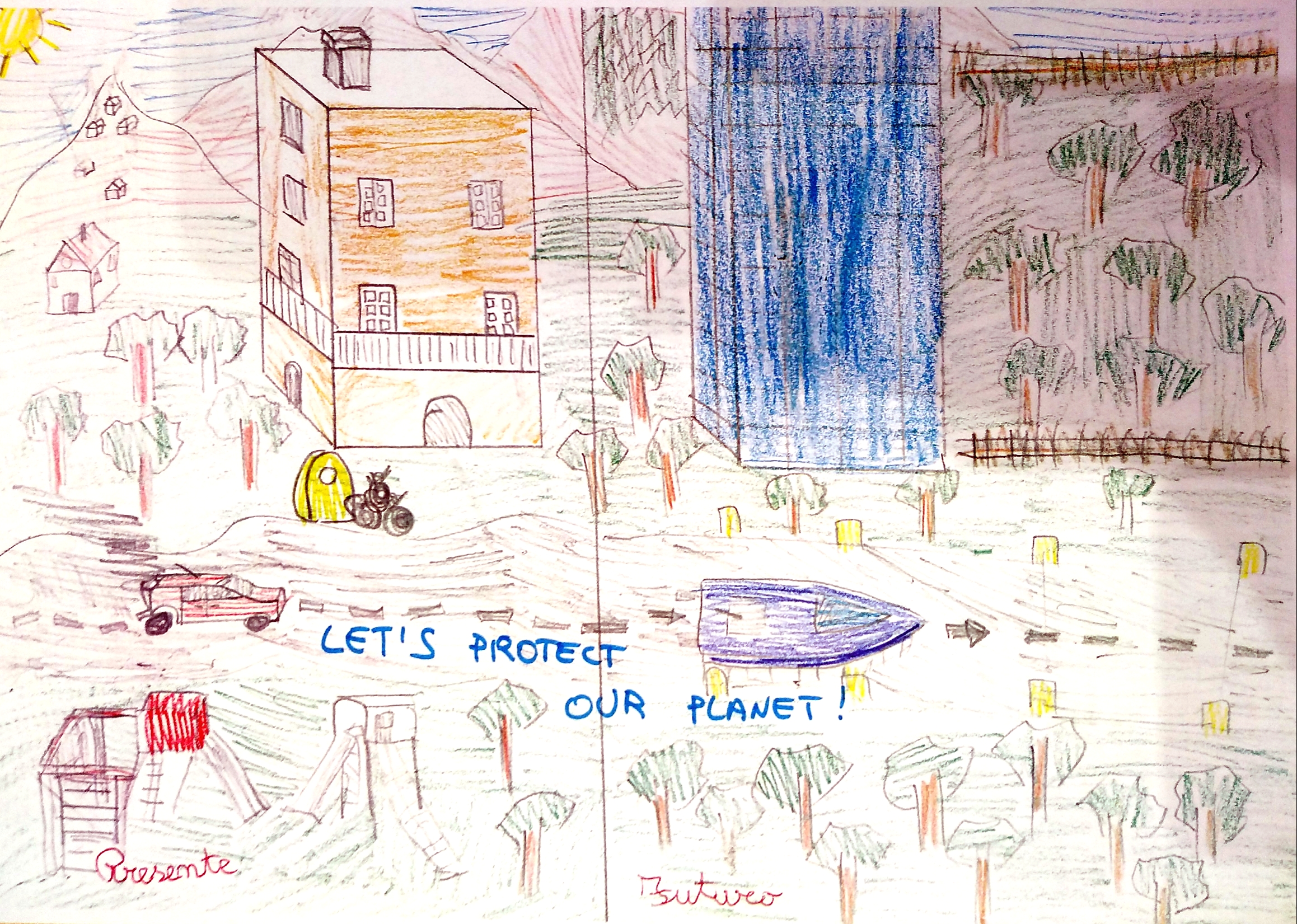 Let’s reduce the use of plastic!
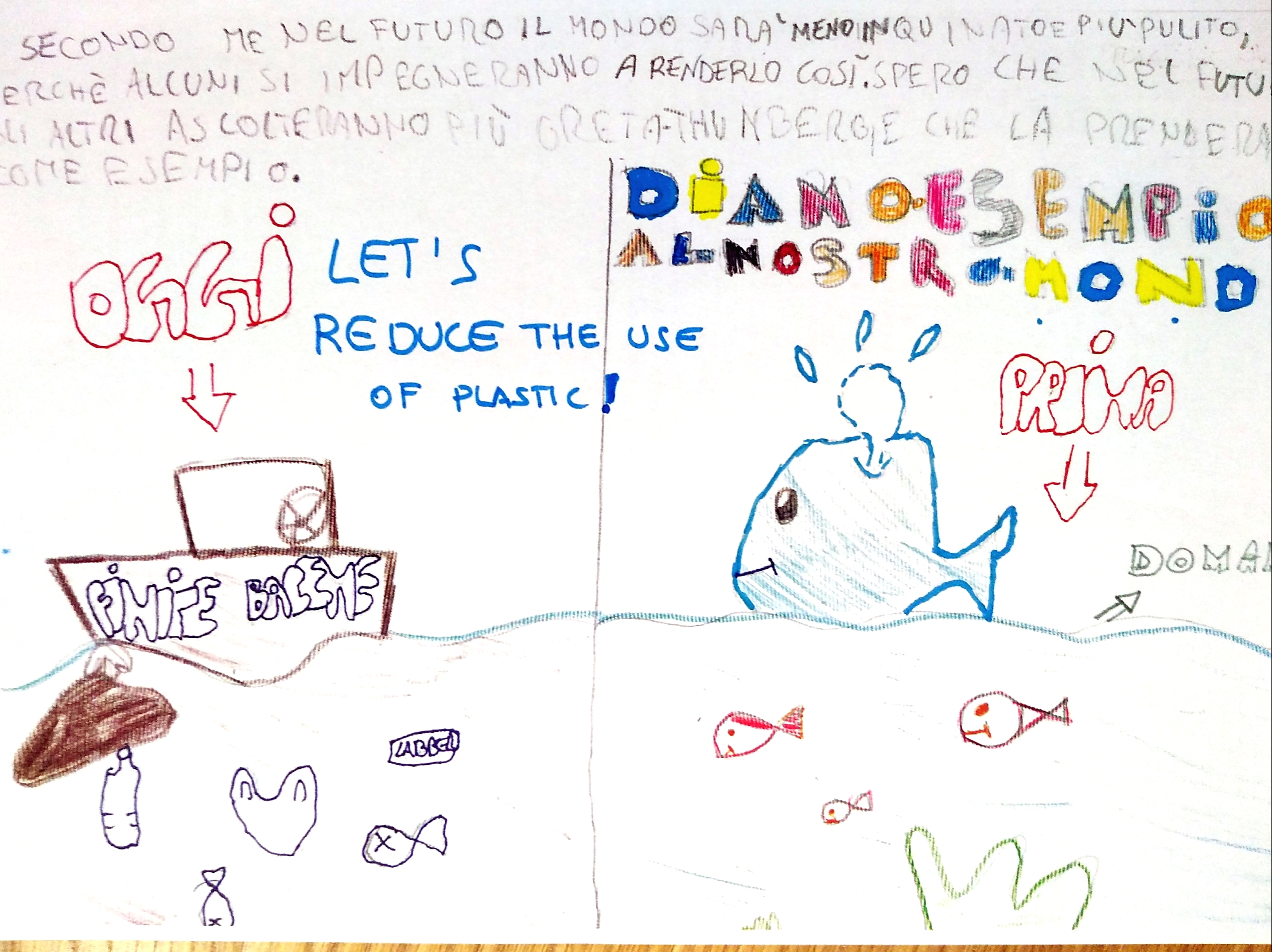 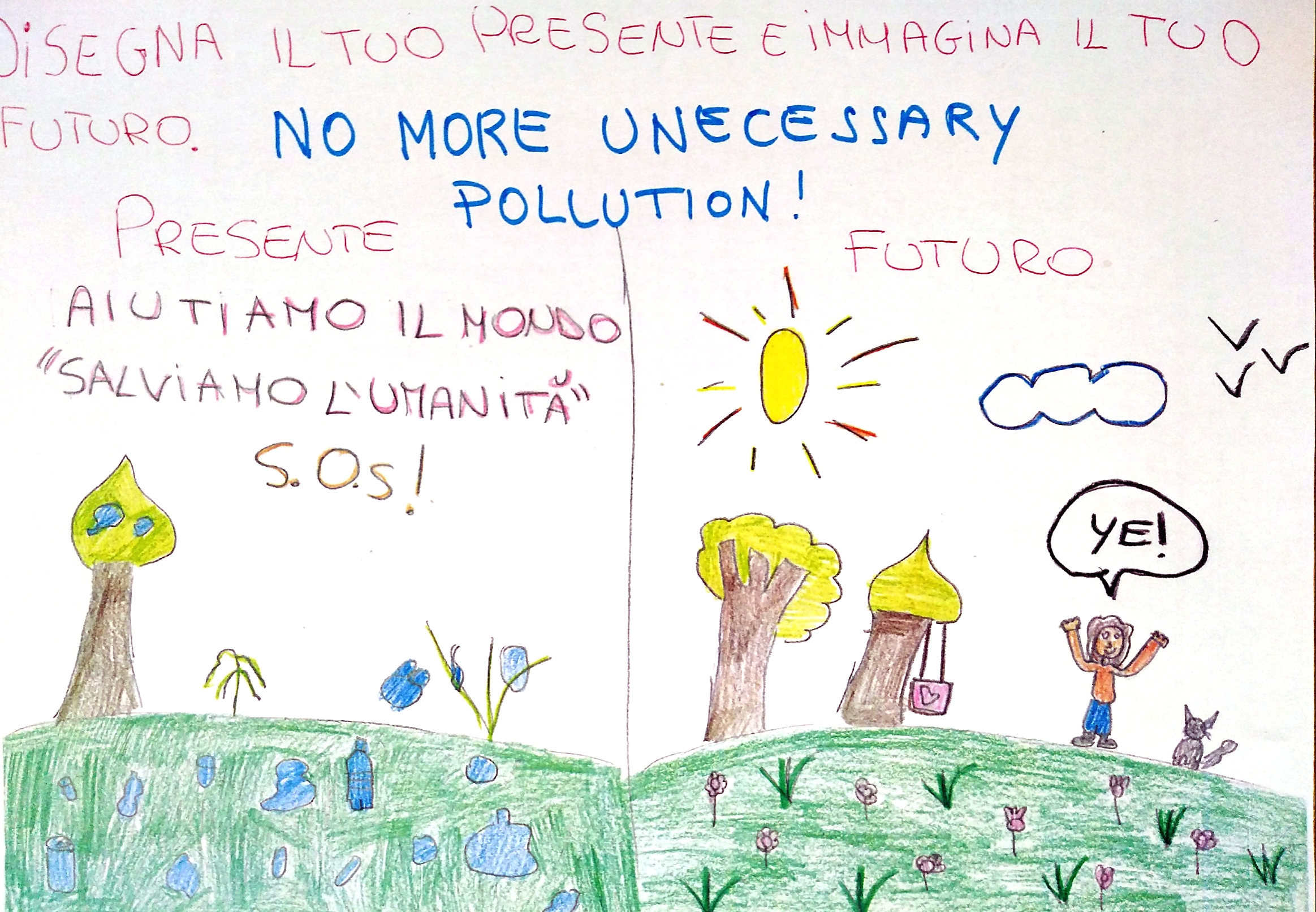 No more unecessary pollution!
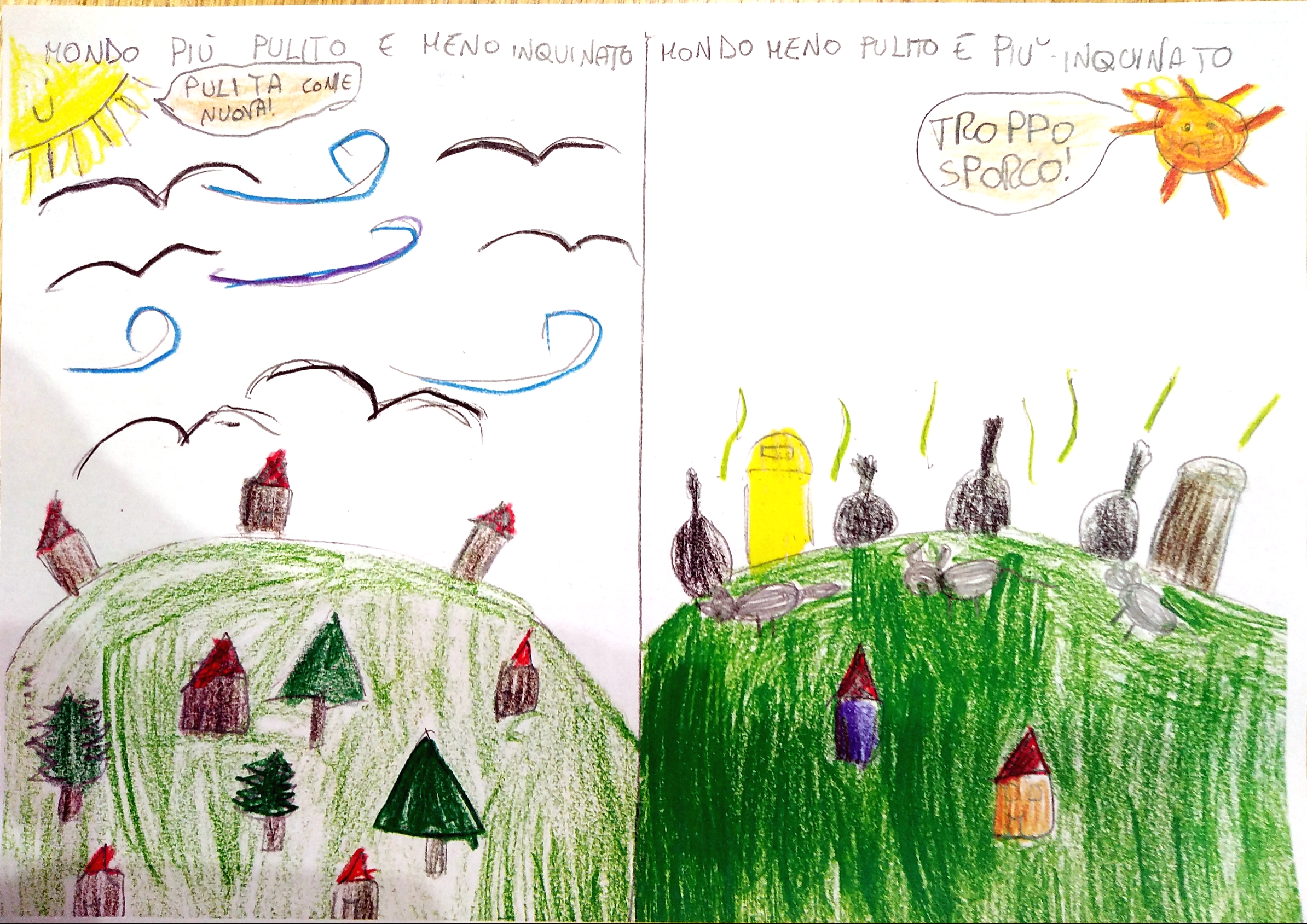 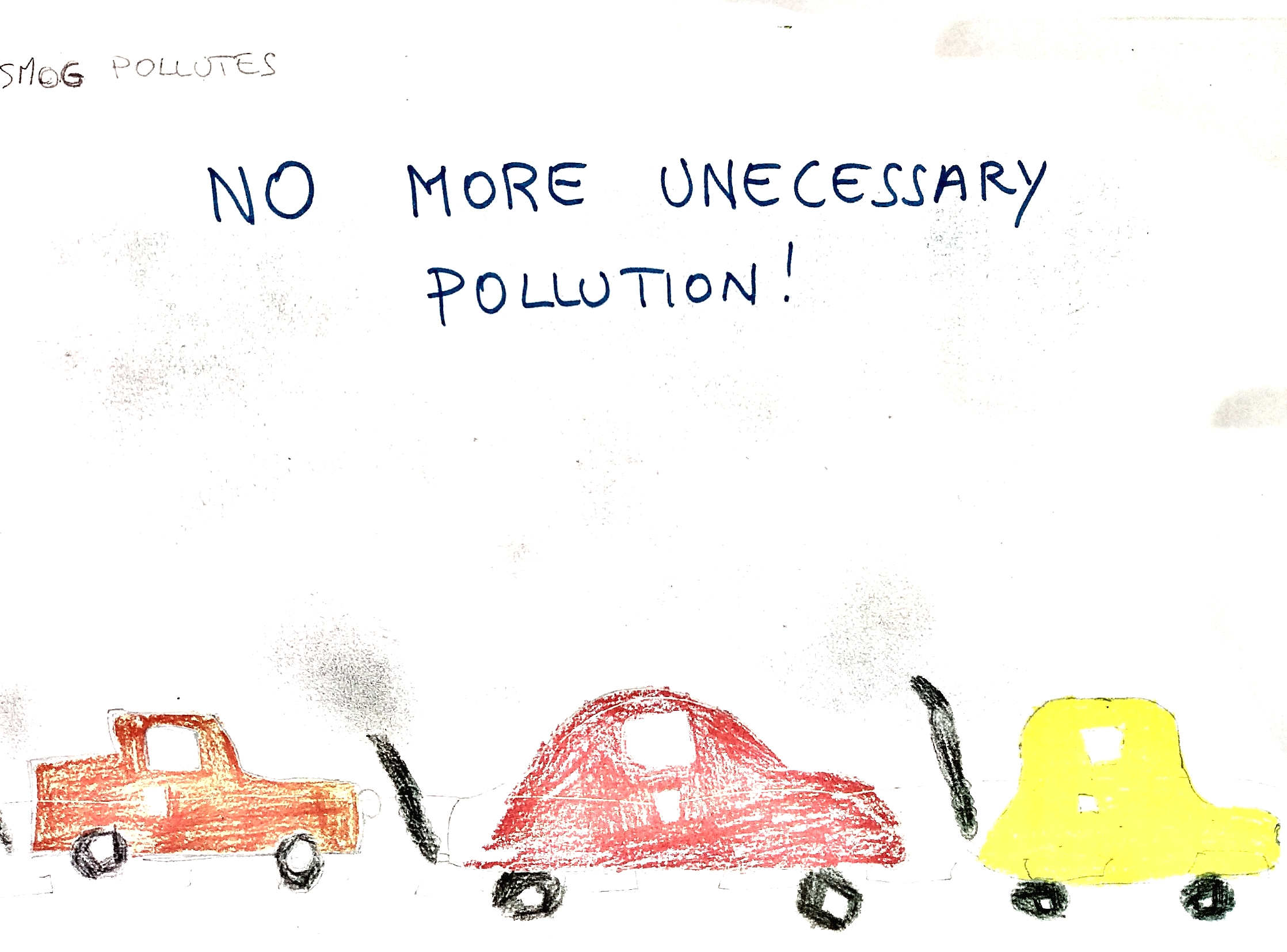 Help avoid global warming!
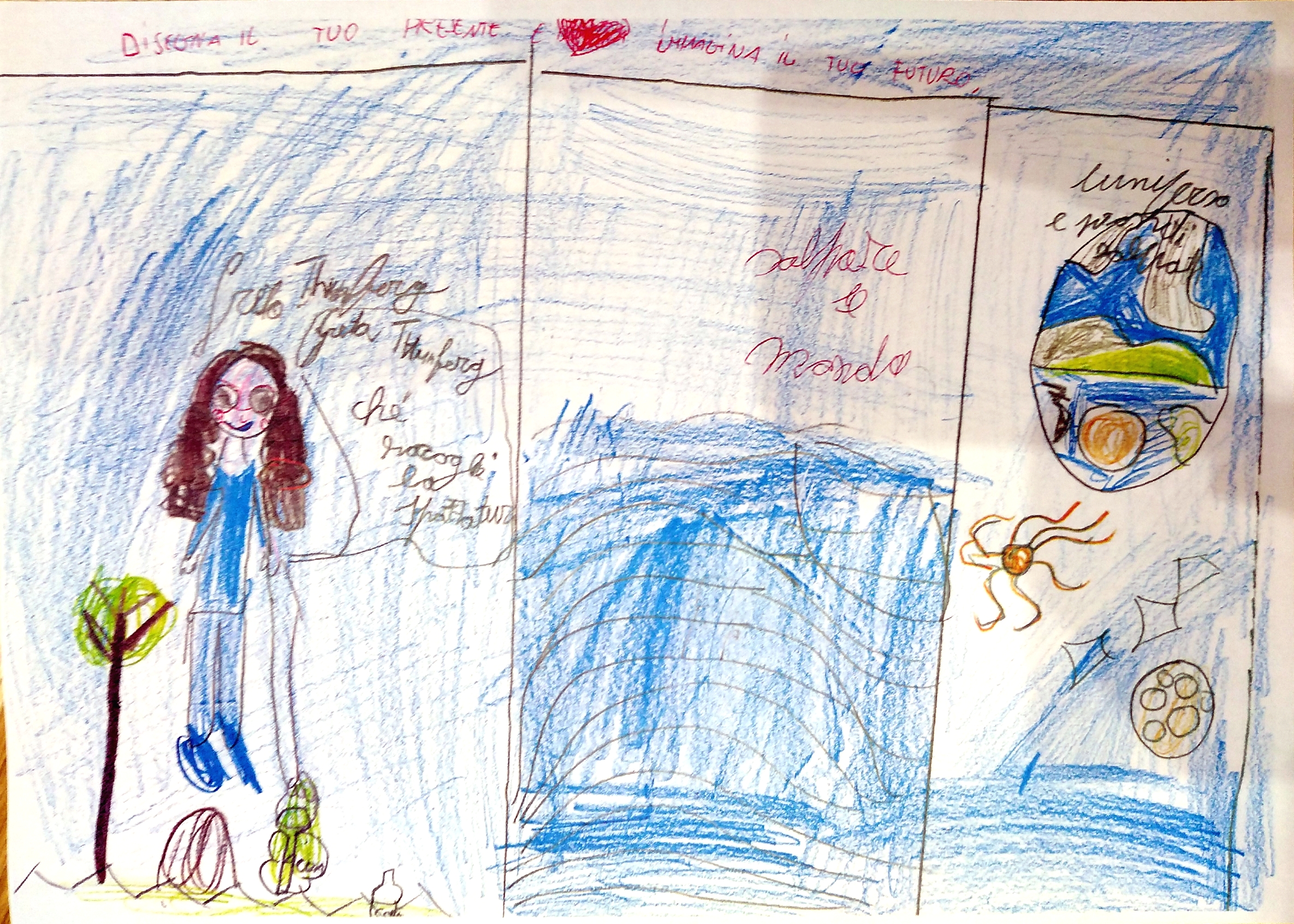 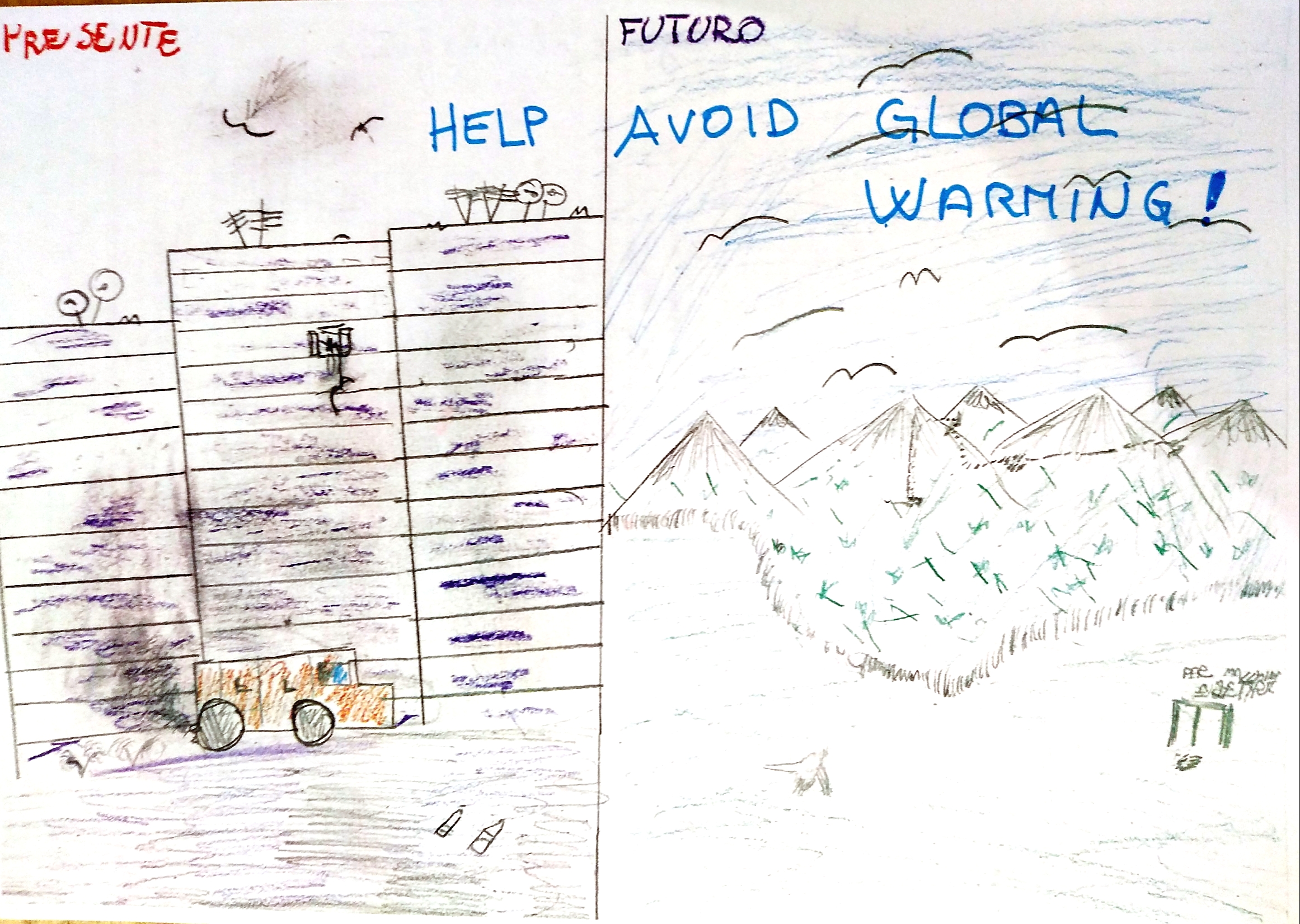 Let’s protect our planet!
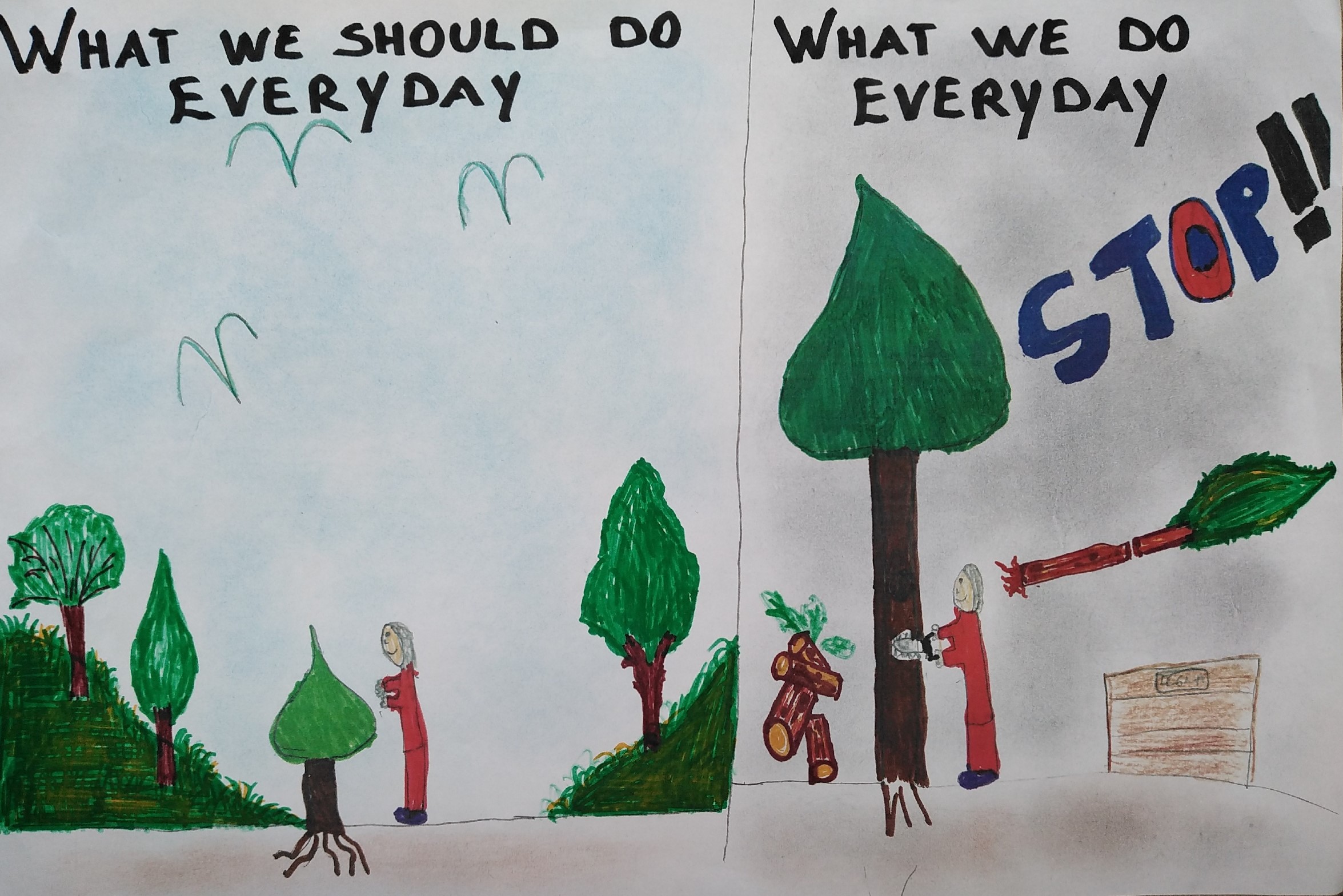